CogSci 150“Sensemaking and Organizing”Spring 2022
Robert J. Glushkoglushko@berkeley.edu

20 January 2022
2) Design Decisions for Organizing Systems
Outline
Organizing Organizing Systems
Category Perspective {and, or, vs.} Dimensional/Design Space Perspective
The Six Design Questions:
What
Why
How
When
 By whom or what
 Where
FLASHBACK
They are all “Organizing Systems”
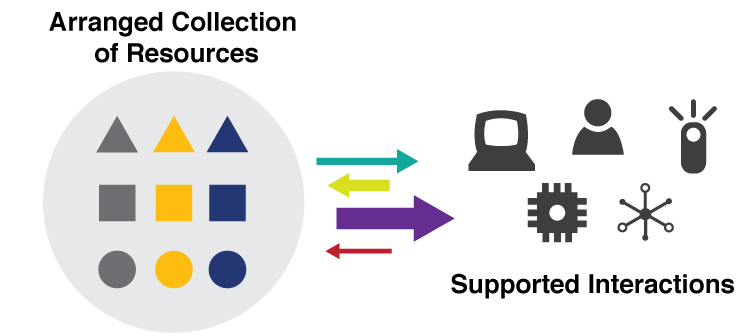 A collection of resources intentionally arranged to enable some set of interactions
3
Organizing Organizing Systems
We can classify organizing systems by:
 resource type (the usual way…)
 dominant purpose
 creator
 intended user community
 or many other ways
4
Categorizing by Resource Type
All languages have these “collective nouns” –-  words for “organized collections” and many others    that refer to a group whether or not it is organized
5
Organized Groups of People
Organized Groups of Animals
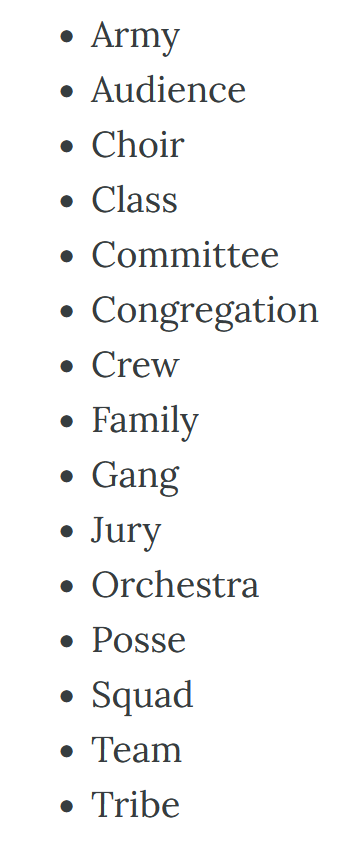 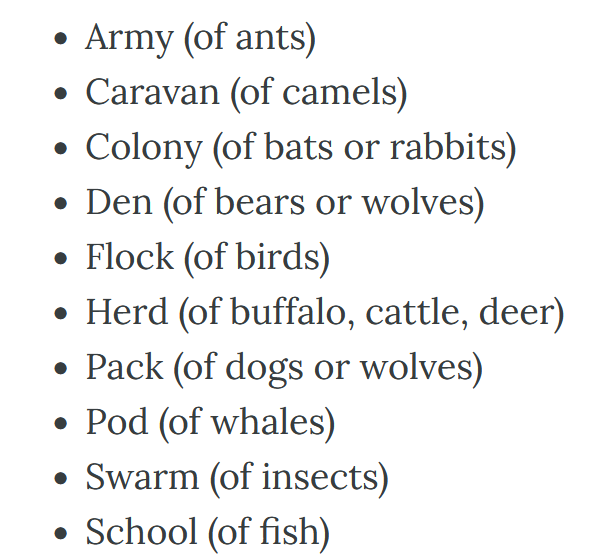 Organized Groups of Things
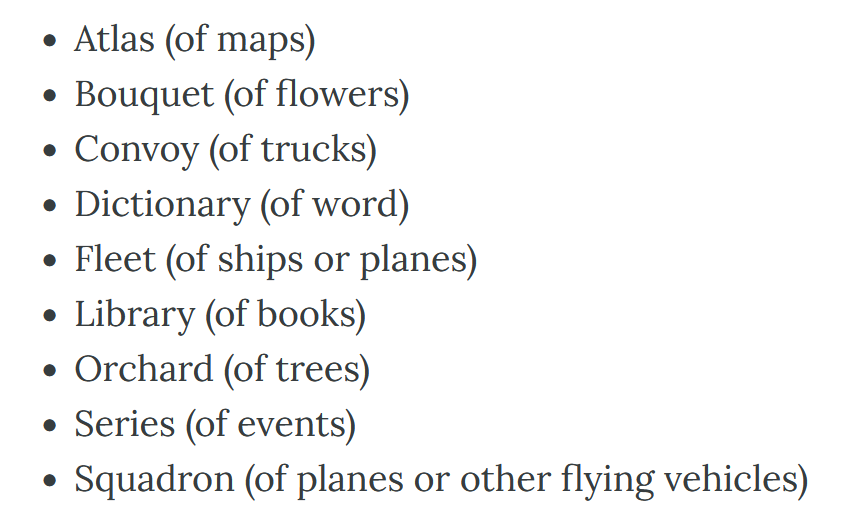 Categorizing by Purpose: Resource Preservation as Means vs. End
Preserve the institution that creates or uses the resources
Preserve resources
7
Stop and Think
Define “library” as a category of organizing systems

Don’t think about any specific library … consider all libraries
A Library
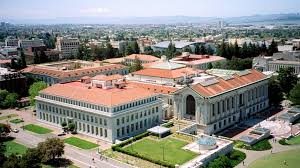 I told you not to think of any specific library, but you probably couldn’t help yourself and thought of the main Berkeley library
9
A Library
Or you might have thought of the reading room in the main library
10
What Is a Library?
A library might be housed in a building, but the building doesn’t make it a library. Think conceptually, not in terms of implementation
A LIBRARY is a collection of (information?) resources
Organized by “aboutness” to enable “access” and “reuse”
Curated for “public good” and “community creation”
Conventional interaction is “circulation” – borrowing and return of resources…
11
Is a Bookmobile a Library?
12
A Library for Tools?
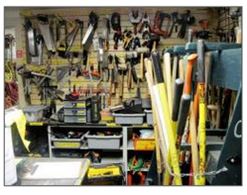 13
Is a “Seed Library” Really a Library?
14
Stop and Think
How do museums differ from libraries?
What Is a Museum?(Wikipedia definition)
A collection of artifacts and other objects
… of artistic, cultural, historical, or scientific importance
… available for public viewing
No mention of the fancy building that houses most museum collections
“Viewing” not  “circulation” – the defining interaction for most libraries.
16
Stop and Think
Why don’t museums lend their resources?
Some College Museums Lend Art to Students
If a museum allows its resources to circulate is it acting as a library?
18
Category Thinking about Organizing Resources
Libraries, museums, and many other types of resource collections have conventional characteristics that are deeply embedded in cultural and linguistic categories

(and these characteristics include the “physicality” of library and museum buildings)
19
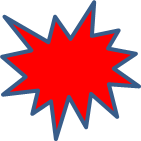 Consequences of Category Thinking
Using an established category to describe an organizing system reinforces its conventional characteristics, even if we add qualifiers 
 … and marginalizes any atypical characteristics of the organizing system being categorized or designed
…impedes innovation in design
20
A “Design Space” or “Dimensional” Perspective
In addition to using categories like Library or Museum or Business Information System, consider a specific organizing system as a point in a multidimensional design space and these categories as regions in that space
 This treats the familiar categories as “design patterns” that embody typical configurations of design choices
21
Analogical and “White Space” Thinking
We can reason by analogy to identify and apply the principles used in one organizing system to understand or design others
If we think metaphorically of this design space as a map of all organizing systems, we can see less populated or empty regions (“white space”) between the densely-populated centers of the familiar categories – these are places for inventing new kinds of organizing systems
22
A Zoo
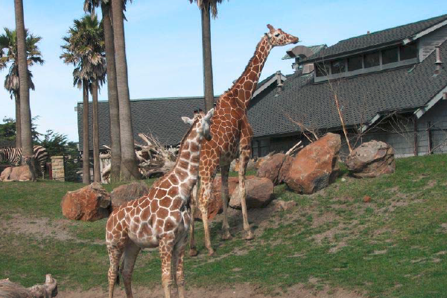 Is a zoo more like an animal library or an animal museum?
Natural History Museum
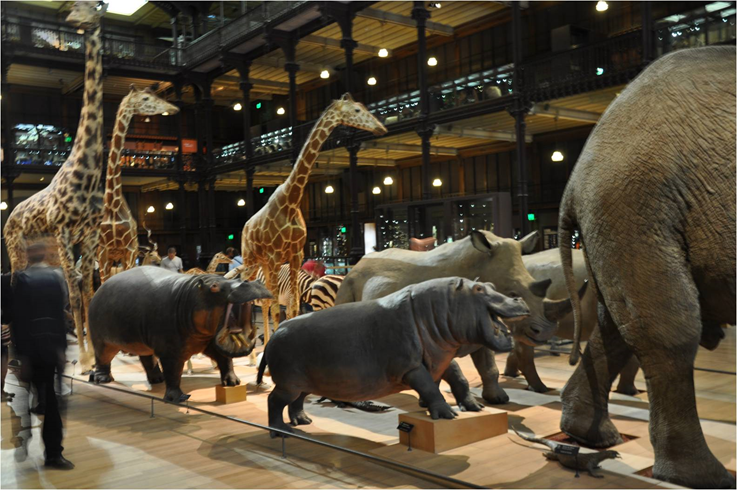 How does a natural history museum differ from a zoo?
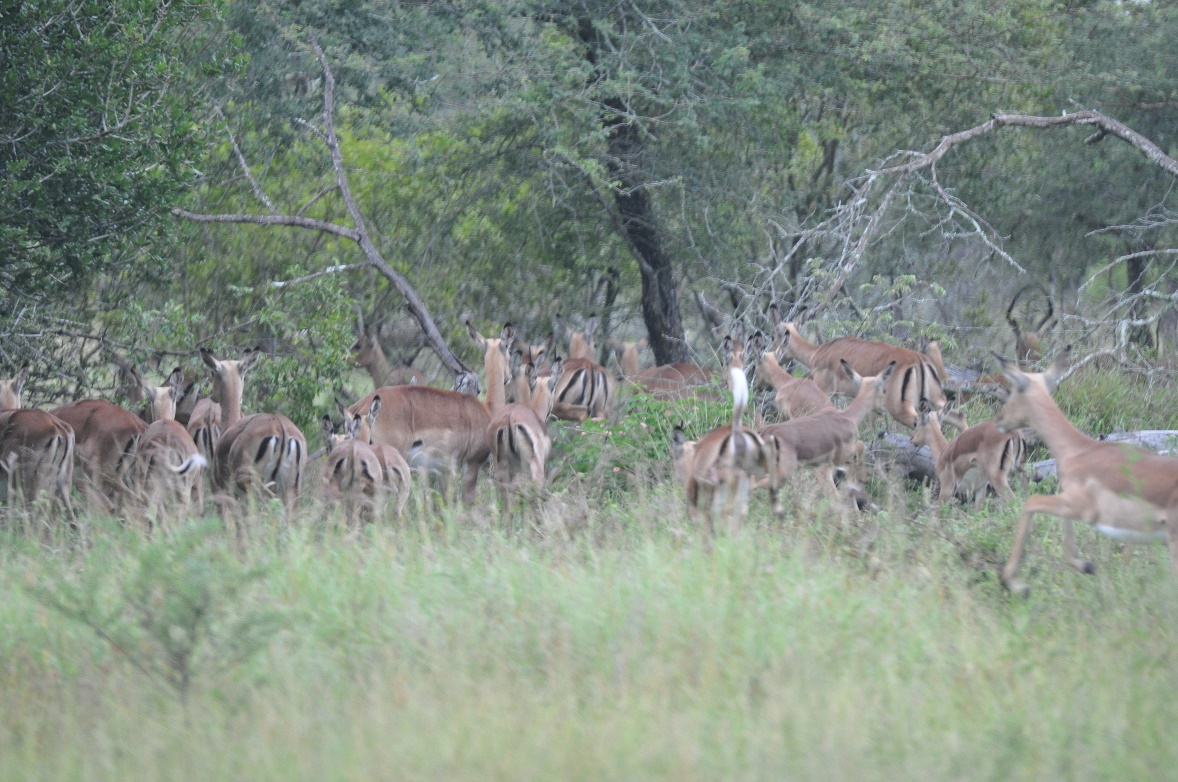 Wild Animal Park
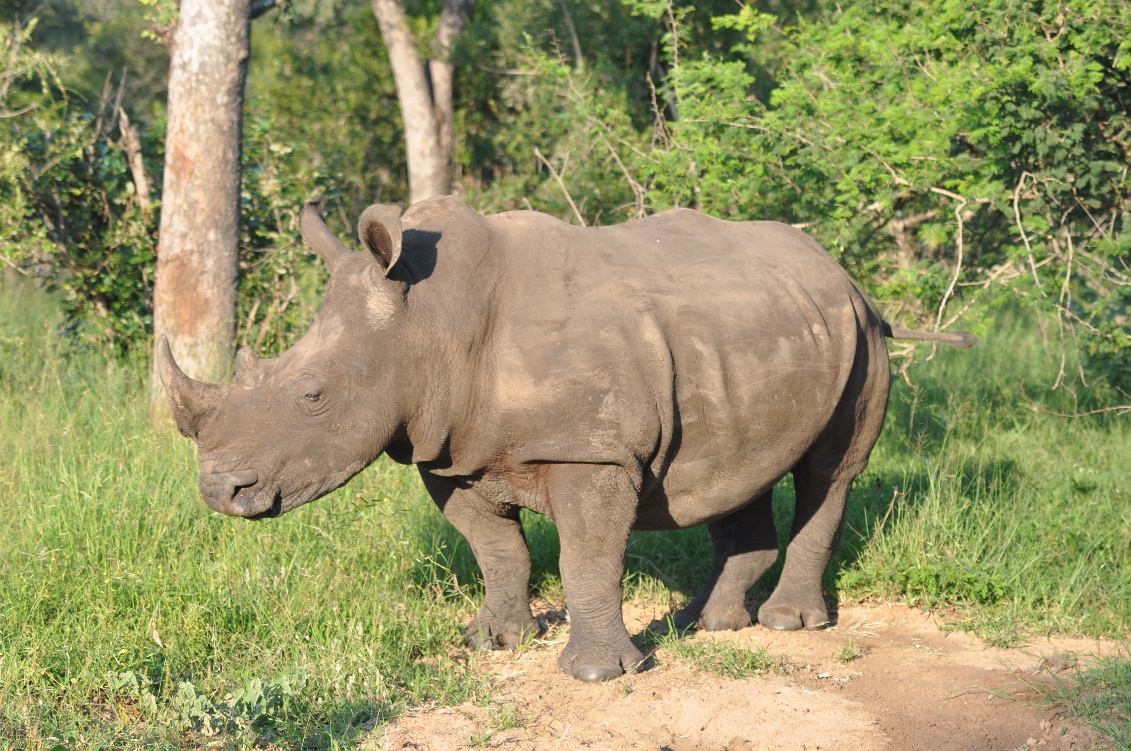 How does a wild animal park like

 differ from a zoo?
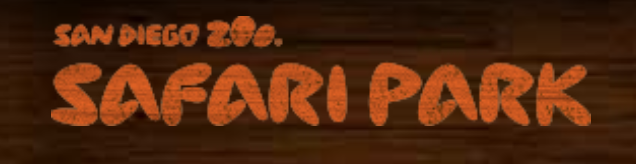 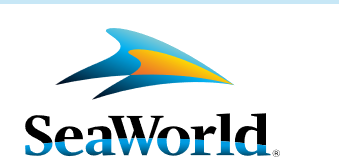 Animal Theme Park:
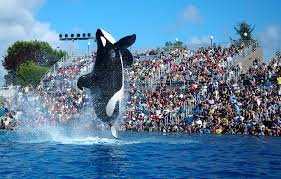 How does a theme park differ from a wild animal park? From a zoo?  From a natural history museum?
WILD ANIMAL PARK : ANIMAL THEME PARK
 CITY   :  (    ?    )
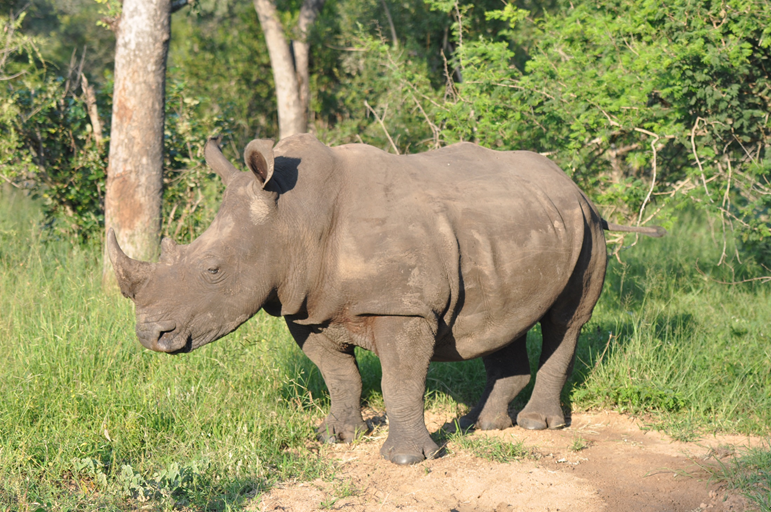 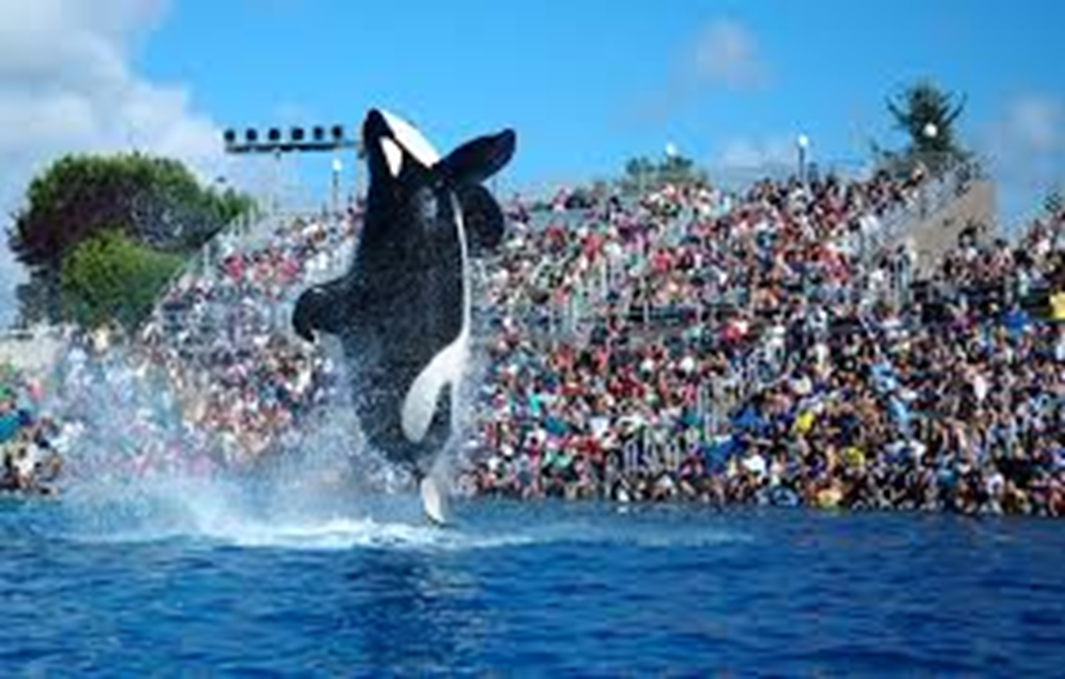 :
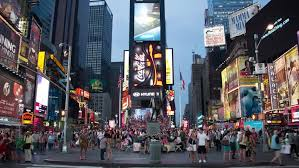 ?
:
27
Cirque du Soleil == Human Theme Park?
In a circus the performers are trained to carry out unnatural behaviors, but this organizing system doesn’t have a preservation goal
28
Williamsburg == Human Theme Park?== Living History Museum?
This organizing system embodies both the unnatural behaviors of theme parks and the preservation aspects of natural history museums
29
How are cemeteries like museums? How do they differ?What are the organizing principles in cemeteries?
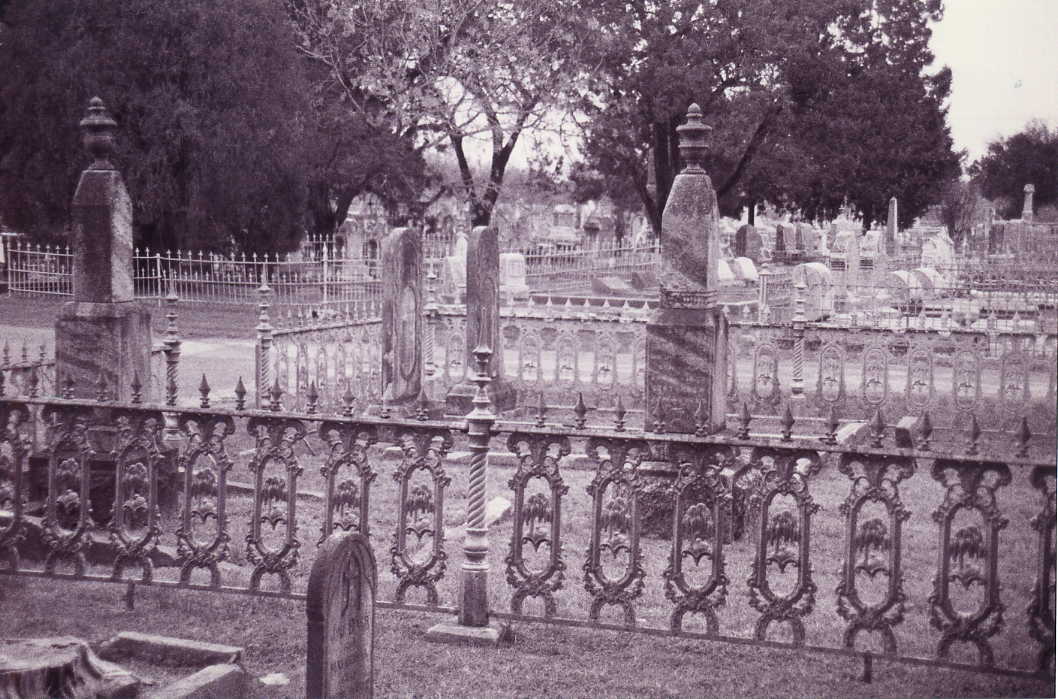 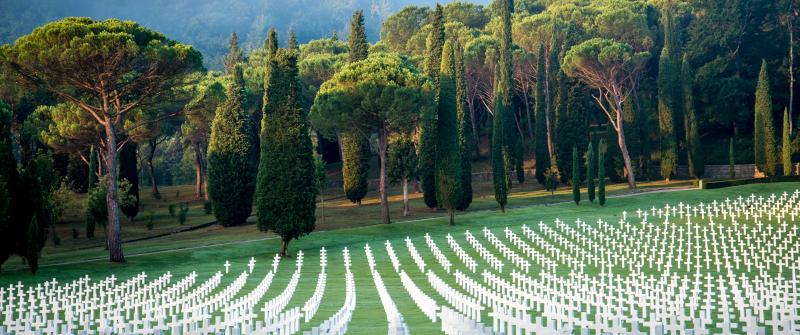 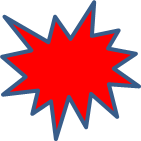 Consequences of Design Space / Dimensional Thinking
Overcomes the bias and conservatism inherent in familiar categories
Design patterns support multi-disciplinary work that cuts across familiar categories and applies knowledge about them to new domains
Creates a design vocabulary for translating concepts and concerns from category and discipline-specific vocabularies  (the secret of being a successful consultant)
31
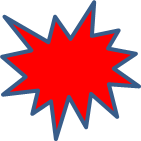 The 6 Dimensions of an Organizing System
What Is Being Organized?
Why Is It Being Organized?
How Is It Being Organized?
When Is It Being Organized?
Who (or What) is Organizing It?
Where is it Organized?
32
FLASHBACK
Resources:
Anything of value that can support goal-oriented activity
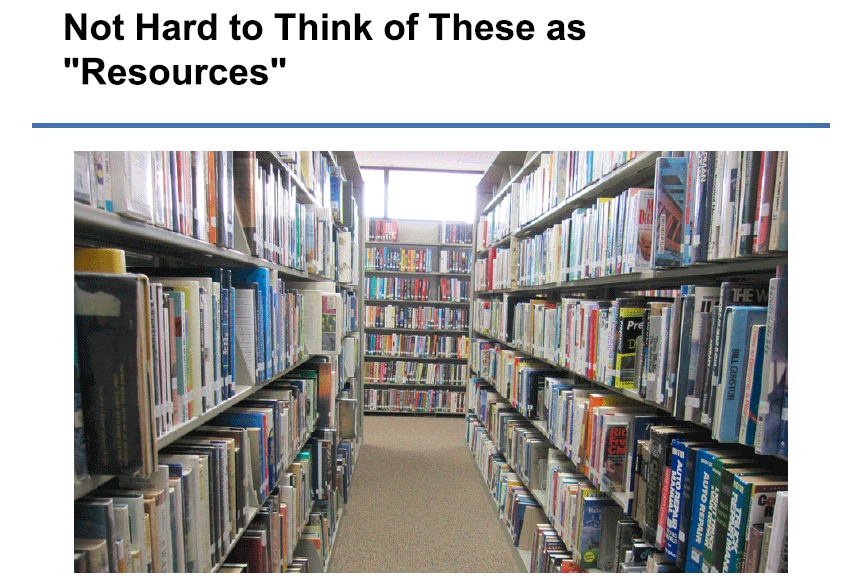 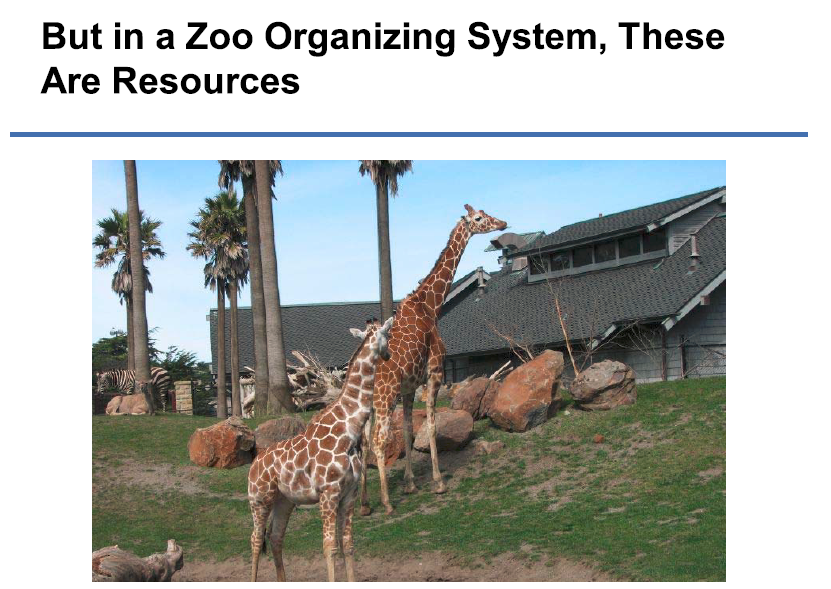 Resource
“anything of value that can support goal-oriented activity”
In different domains a resource might be called: object, item, instance, document, artifact, asset, entity.. or given more domain-specific names (“animal” in zoo)
Stop and Think
Can someone have a purpose for something that makes them consider it to be a resource when someone else wouldn’t?
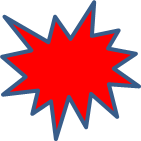 What Is Being Organized?
Identifying the unit of analysis is a central problem in every intellectual or scientific discipline – “what exactly are we talking about?” – and in every organizing system 
Resources that are aggregates or composites of other resources, or that have internal structure, or that can have many attributes, pose questions about the granularity of their "thingness”
38
Resource Granularity: How Many Things is a Car?
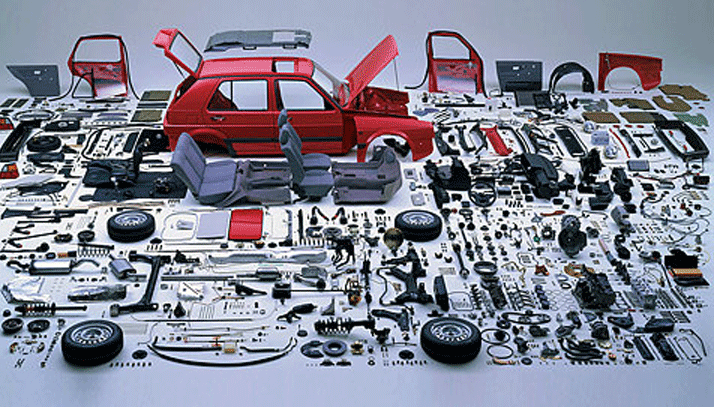 When is it built? When it is sold? When it is repaired?
39
How Many Things is a Book?
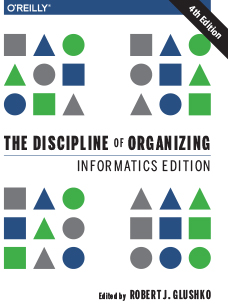 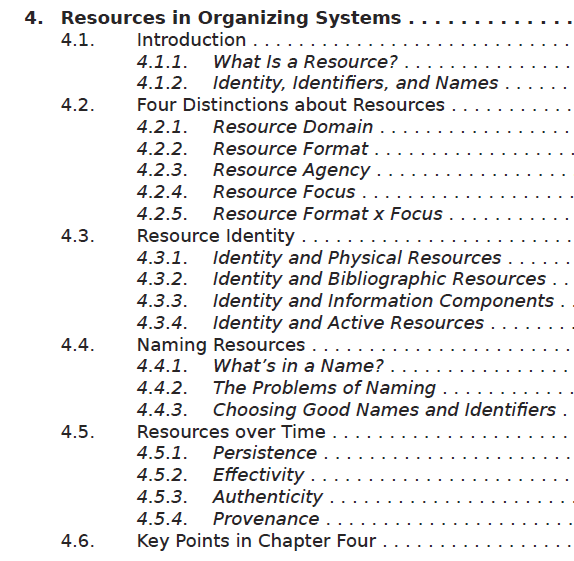 40
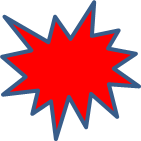 Describing and Organizing Classes of Things (1)
Categories are sets or groups of resources, “classes of things” or abstract entities, that are treated the same
We all create individual categories to satisfy ad hoc requirements that emerge from our unique experiences, preferences, and resource collections
Cultural categories are embodied in culture and language and have imprecise / flexible boundaries
41
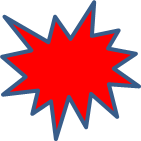 Describing and Organizing Classes of Things (2)
Institutional categories are explicitly constructed to create a precise semantic model (of what might otherwise be treated as cultural categories)
“color” in ordinary use => Pantone or RGB
In addition to these three “category categories” created by people, computers can create computational categories
42
“Category Categories” for People (1)
Individual categories – how you distinguish different types of friends
Best friend, family friend, work friend, school friends
Cultural categories
jock, tech bro, slacker, hipster…
43
“Category Categories” for People (2)
Institutional categories used by governments, business management, industrial organizations
Occupational classifications, visa categories
Computational organizing of individuals
User models, indexes used for predictive analytics, recommendations (e.g., credit scores, Facebook, Amazon, Netflix…)
44
Category Structure
Categories are defined in lots of different ways depending on the type of resources you are organizing and the reasons for organizing them
The way in which a category is defined is called the “category structure” and it determines:
how you tell whether something belongs to the category
how similar the category members are to each other
Category Structure Analysis
The purpose of this sign is to make it safe for people to walk there by requiring some other people and vehicles to get out of their way

This sign defines a “Yield to Ped” category
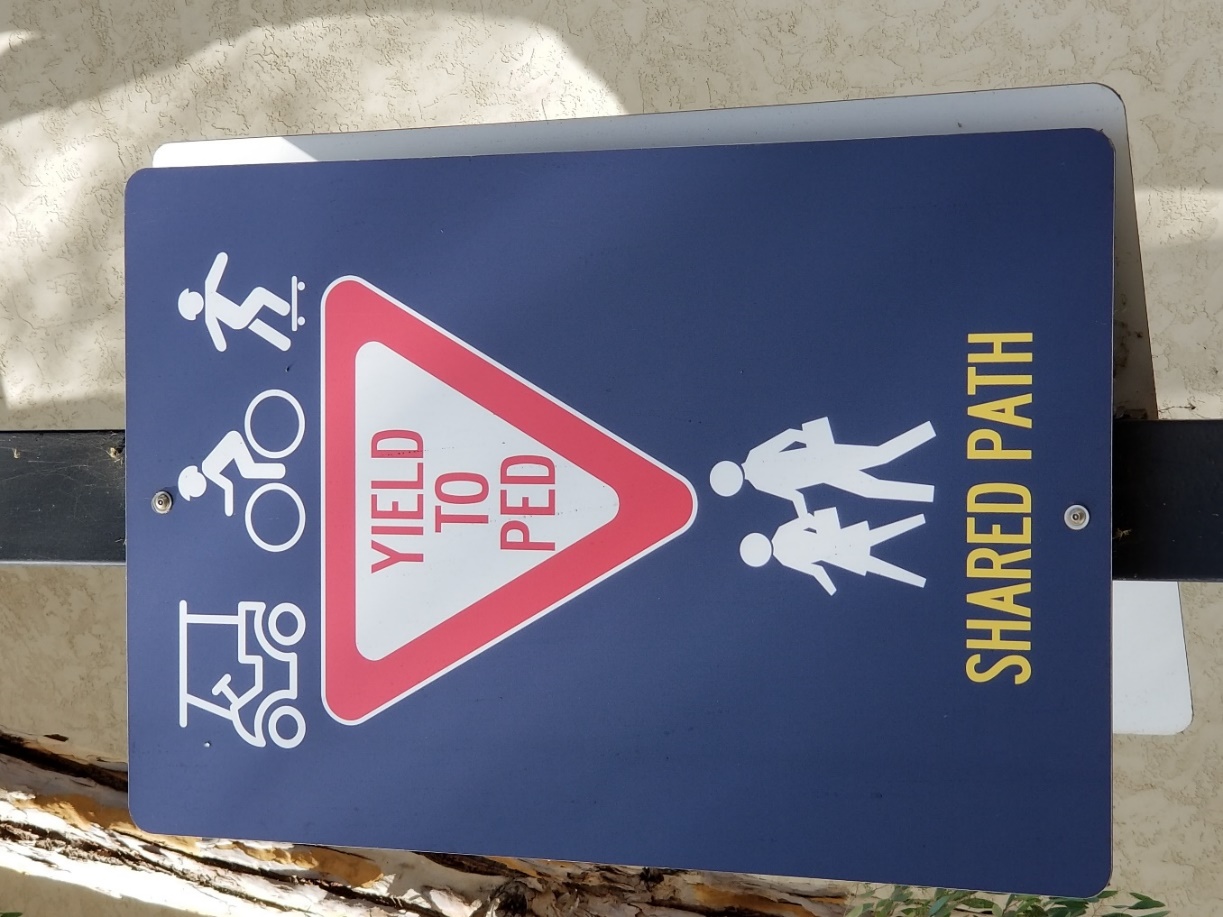 Stop and Think
Define the “Yield to Ped” category so you can make “yield or not” decisions
Yield or Not?
Do only carts, bikes, and skateboards need to yield? How about scooters or Segways?
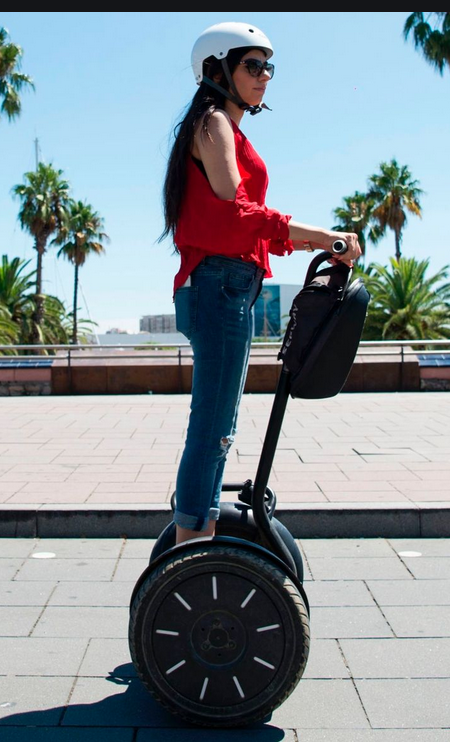 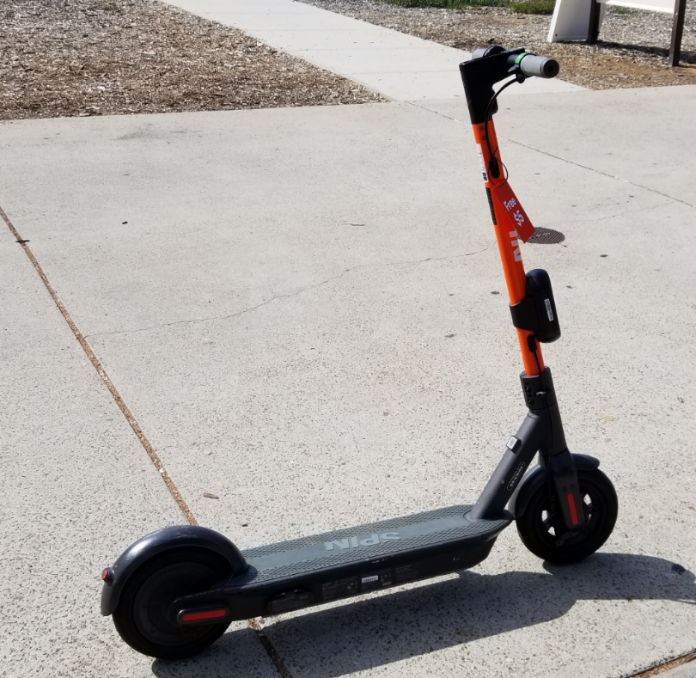 Do you need to revise your category definition to include these?
Yield or Not?
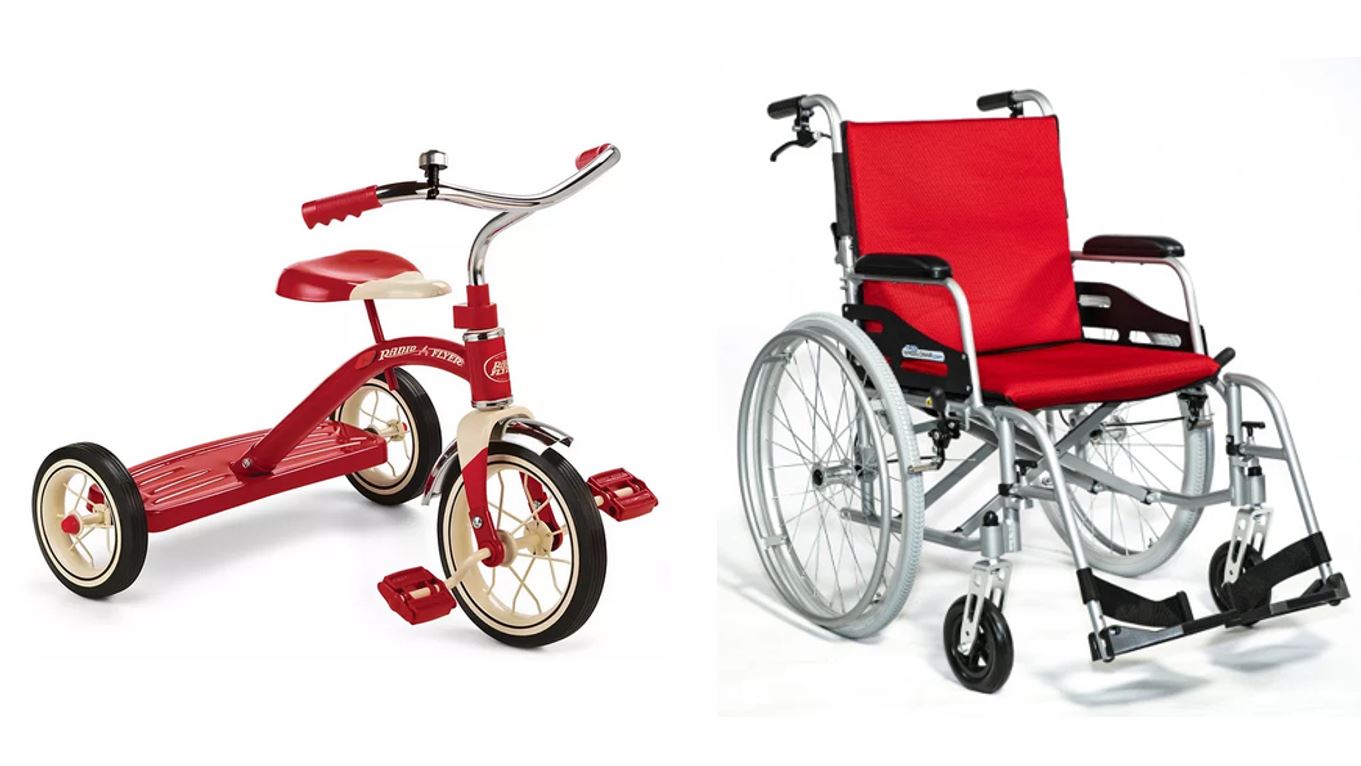 If your category is defined by “having wheels” would wheelchairs and tricycles be required to yield to peds?
Interactions –The Why of Organizing Systems
INTERACTIONS include any activity, function, or service supported by or enabled with respect to the resources in a collection or with respect the collection as a whole
The interaction of ACCESS is fundamental in any collection of resources –why would you collect and organize resources you didn’t expect to access in the future?
50
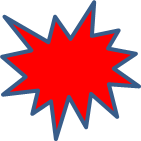 The Most Generic Interactions
Finding a resource that you know exists 
Identifying a resource to make sure you have the one you were looking for
Selecting a resource from a set of candidates in a collection
Obtaining the resource if what you have at this point is just a resource description
51
“Why” is much about “Who”
What interactions or services will be supported, and for whom? 
Are the uses and users known or unknown?
 Are the users primarily people or computational processes?
52
Is “Who” Just You?
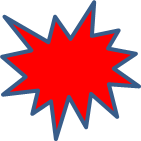 Organizing systems that we create for our personal use will naturally embody our individual goals and preferences
But those used by more than one person or for more than one interaction must prioritize the users and the interactions
This means that the organizing system will be more efficient or create more value for some users than for others
53
Stop and Think
Which users and interactions get priority?
Organizing Birds for Scientists
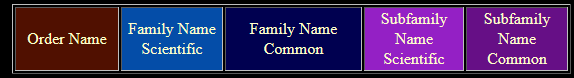 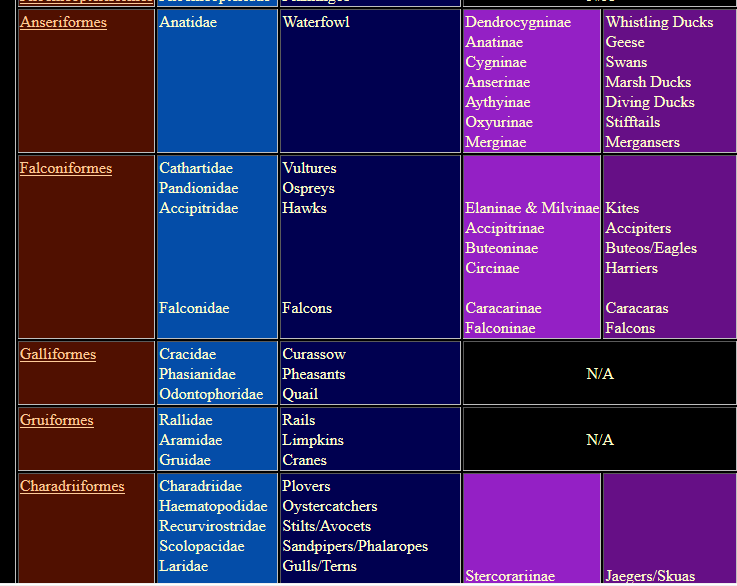 55
Organizing Birds for Birdwatchers
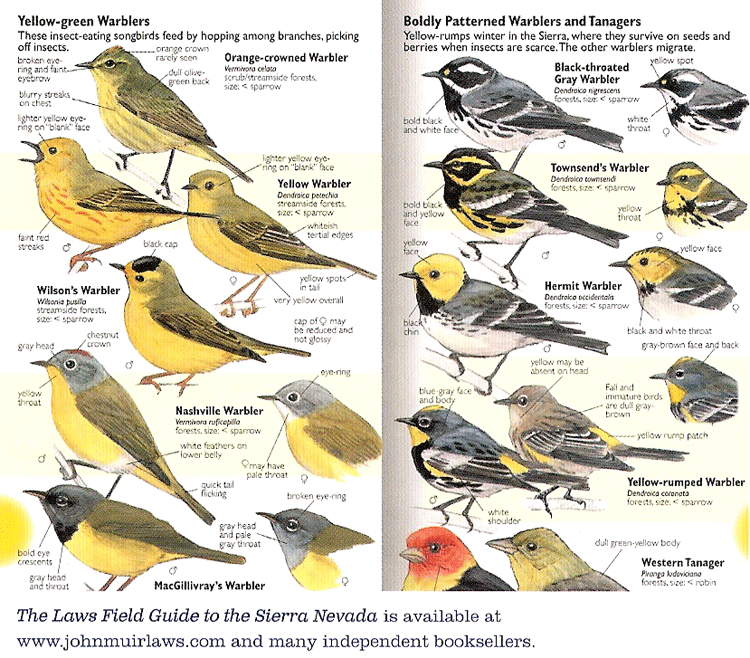 56
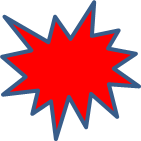 Why => Bias in Organizing Systems
Personal and cultural categories and organizing systems are highly biased
Creating institutional categories using more systematic processes does not prevent them from being biased
Indeed, the goal of institutional categories is often to impose or incentivize biases in interpretation or behavior  (deductibility of some types of expenses in the tax code)
57
CAFE Categories: Find the Truck(s)
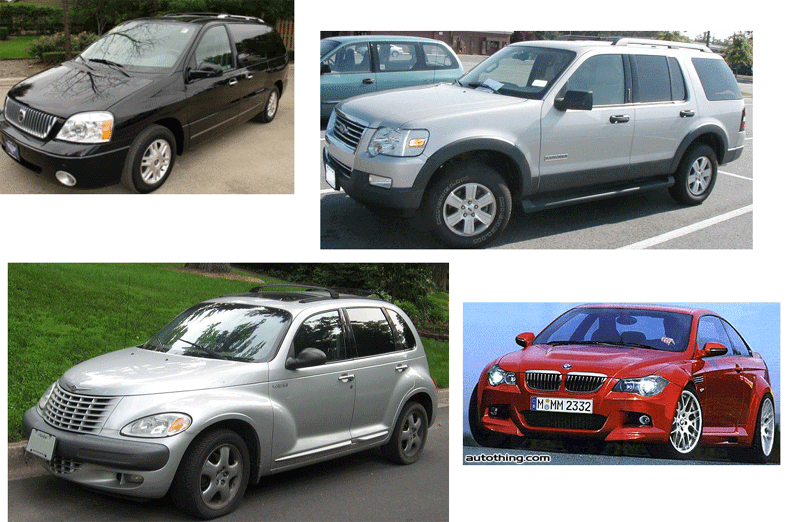 (See sidebar near TDO 7.2.4)
58
Organizing Creates Winners and Losers
Organizing systems embody the priorities and values of those designing them, yielding arrangements and interactions designed to control or change the behaviors of the users
Priority queues
Choice architecture, default values, other aspects of “behavioral economics”
Segregation and discrimination
59
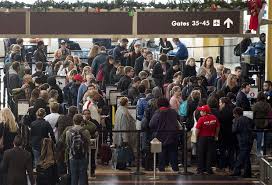 Winners and Losers in Airport Organizing Systems
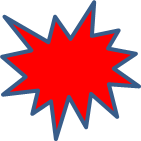 When Is It Being Organized?
When the resource is created
When it is added to some collection
Just in time when it is about to be used
All the time - continuous or incremental
Never
61
Stop and Think
When would you never organize a set of resources?
Organizing “On the Way In”
Whenever we select a resource for inclusion in an organizing system, describe it, or arrange it according to an organizing principle, we (should) have an interaction in mind
We include a resource in our system because our users will need it; we assign a resource to one or more categories to help our users find it, understand it, and connect it with other resources in a meaningful way
TDO calls this “organizing on the way in”
63
“Just in Case” Organization
64
Postponing Organization
65
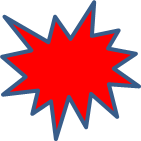 Organizing “On the Way Out”
If a collection of resources isn’t organized to support our desired interactions, computational techniques can re-organize them (if they are digital) or their digital resource descriptions
… by indexing, searching, sorting, transforming, translating, labeling, categorizing, combining, summarizing… (IR, ML, NLP)
This doesn’t always mean that the collection was organized poorly; it might just be organized for different interactions than the ones we want
TDO calls this “organizing on the way out”
66
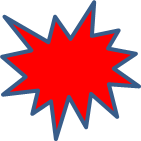 Who or What Is Organizing?
Authors or creators

Professional organizers

Users “in the wild”

Users "in institutional contexts“

Automated or computerized processes
67
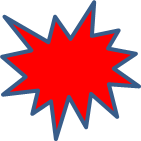 Where is it Organized?
Resources can be organized in physical arrangements that:
 enforce efficiency
 or reward exploration
Resource arrangements can encourage or discourage interactions between people, to create a sense of freedom, security, or confinement (compare offices, cubicles, open floor plan)
68
Where is it Organized?
Physical locations can enable or constrain
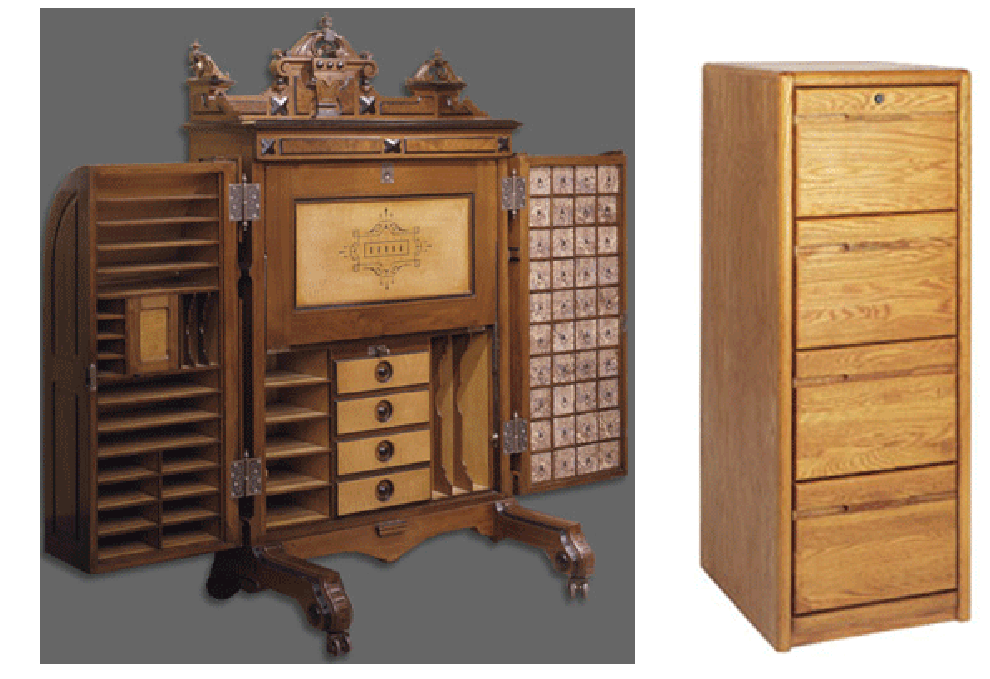 69
Where Digital Resources Are Organized
For digital resources, where they are organized is often invisible or irrelevant except…
When that would be bad for business
When the law constrains how or what information is organized
70
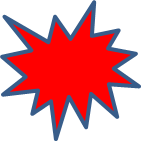 SUMMARY: The 6 Dimensions of an Organizing System
What Is Being Organized?
Why Is It Being Organized?
How Much Is It Being Organized?
When Is It Being Organized?
Who (or What) is Organizing It?
Where is it Organized?
71
Administrivia
Sections tomorrow – sign up for one 
10 minutes with Bob next week – sign up for a time slot
72